National 5 Applications of Maths
Negative Numbers and Scales
Negative Numbers and Temperature
Reading Scales 
Reading Scale Past Paper Style (Includes fractions and percentages)
National 5 Applications of Maths
Negative Numbers and Scales
Negative Numbers and Temperature
Basic Skills – Try these yourself
7 – 11
- 3 + 7
- 8 – 15
-5 + (-4)
-8 – (-6)
5 – ( - 3)
10 – 20
-14 - 29
45 – 93
 -13 – 85
  65 – 92
  45 – (-22)
National 5 Applications of Maths
Negative Numbers and Scales
Negative Numbers and Scales
Basic Skills – Try these yourself
7 – 11 = -4
- 3 + 7 = 4
- 8 – 15 = -23
-5 + (-4) = -9
-8 – (-6) = -2
5 – ( - 3) = 8
10 – 20 = -10
-14 – 29 = -41
45 – 93 = -48
 -13 – 85 = -98
  65 – 92 = -27
  45 – (-22) = 67
National 5 Applications of Maths
Negative Numbers and Scales
National 5 Applications of Maths
Read the temperatures on the following thermometers
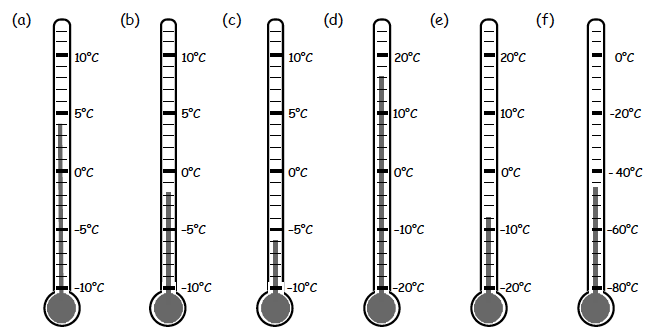 Teejay N5 Chapter 1 Ex 2 page 13
National 5 Applications of Maths
Negative Numbers and Scales
Reading Scales
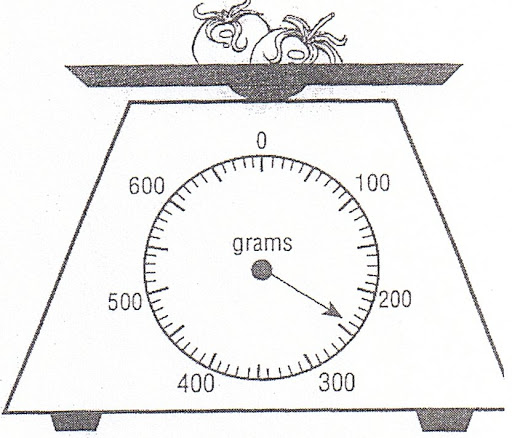 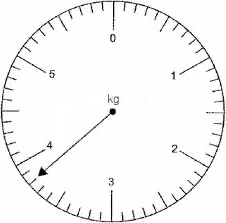 National 5 Applications of Maths
Negative Numbers and Scales
National 5 Applications of Maths
Negative Numbers and Scales
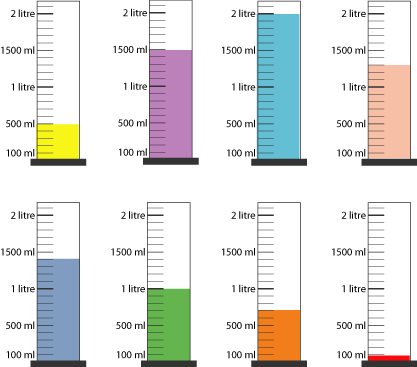 Worksheet – N5 Apps Reading Scales
National 5 Applications of Maths
Negative Numbers and Scales
Reading Scale Exam Style
Example 1: Peter is driving in a car and looks at the fuel gauge. His car also tells him that he can drive 250 miles. How far can the car travel when the tank is full?
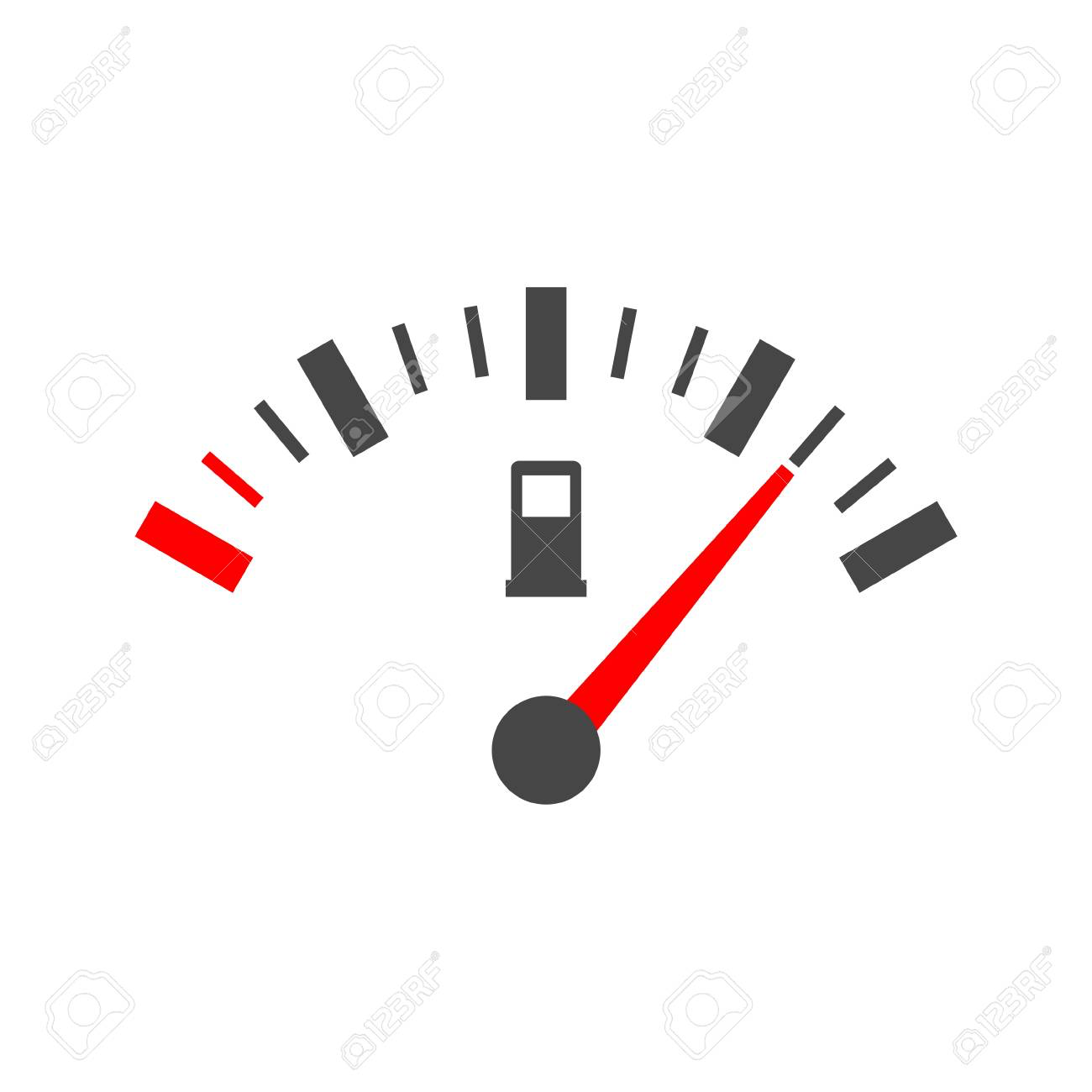 National 5 Applications of Maths
Negative Numbers and Scales
Reading Scale Exam Style
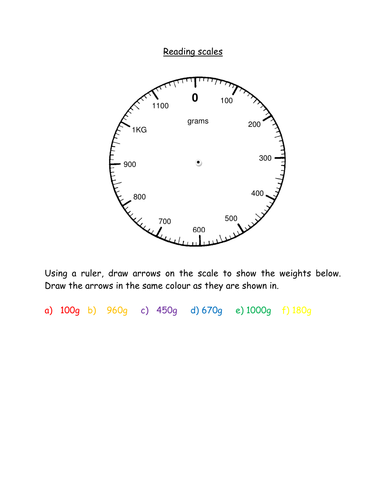 Example 2: Gail is baking a cake. She is adding sugar to her mixture but realises she needs to add an extra 15%. What is the weight of the sugar Gail should have on her scale?
National 5 Applications of Maths
Negative Numbers and Scales
Reading Scale Exam Style
Example 3: Will is driving a truck. When his tank is full it holds 80L of fuel.

Mark on the diagram 25L
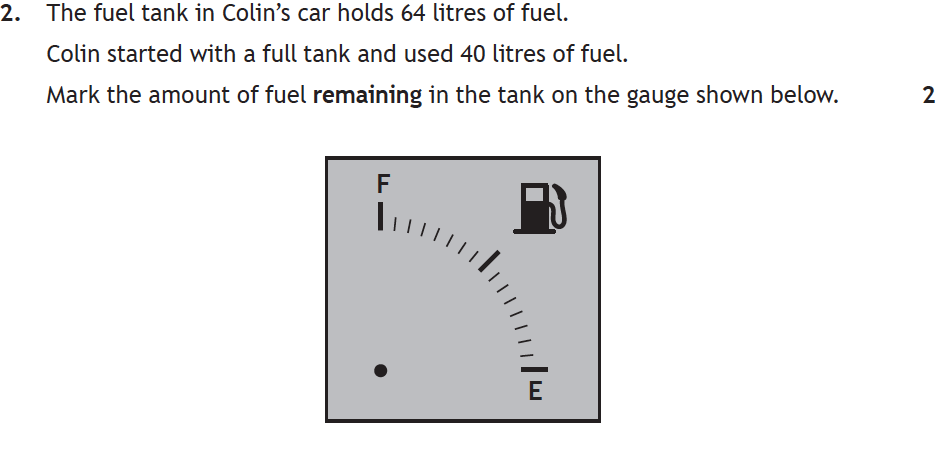